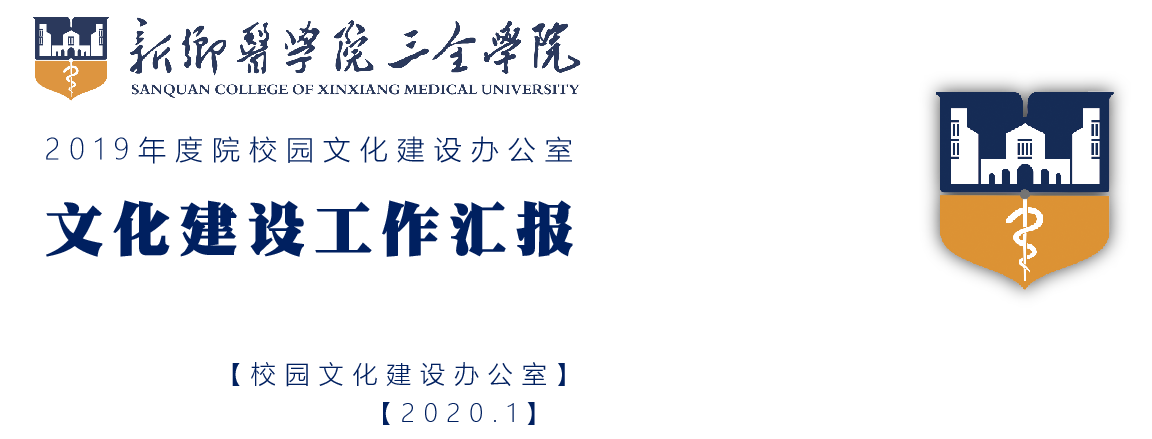 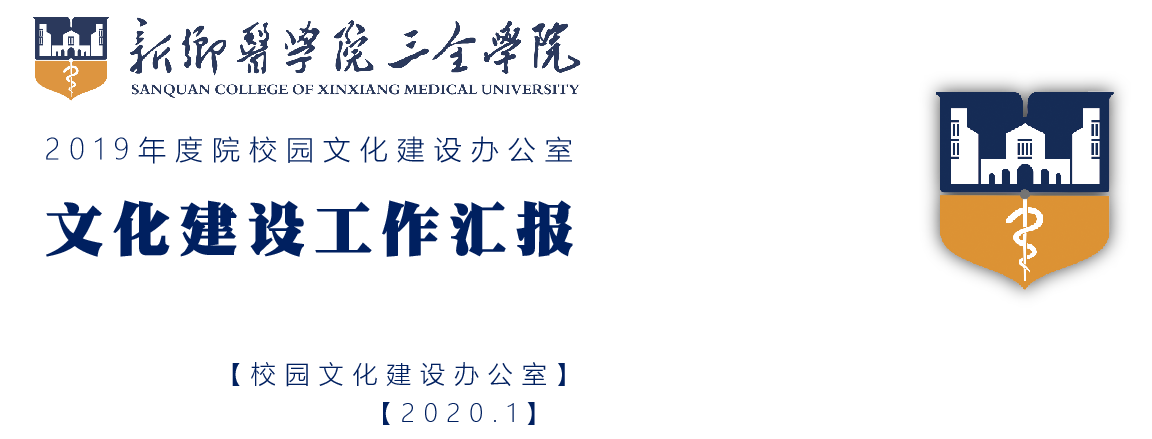 202X年度单位名称XXXXXXXXXXXX
XXXX工作汇报
一
输入文字
目 录
二
输入文字
CONTENTS
三
输入文字
1
输入标题文字
输入文字
输入文字
输入文字
输入文字
输入文字
输入文字
输入文字
输入文字
输入文字
输入文字
输入文字
输入标题文字
单位名称
输入文字
输入文字
输入文字
输入文字
输入文字............................................................
输入文字............................................................
输入文字
输入文字............................................................
输入标题文字
输入文字............................................................
输入文字
输入文字............................................................
输入标题文字
输入文字................................................................
输入文字
输入文字
输入文字
输入文字
.........................................................................................................................................................................................................................................................................................................................................................................................................
输入文字
.........................................................................................................................................................................................................................................................................................................................................................................................................
输入文字
.........................................................................................................................................................................................................................................................................................................................................................................................................
环境文化建设
一
Environmental culture construction
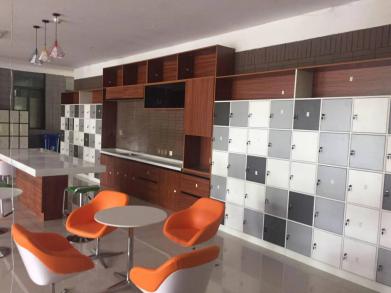 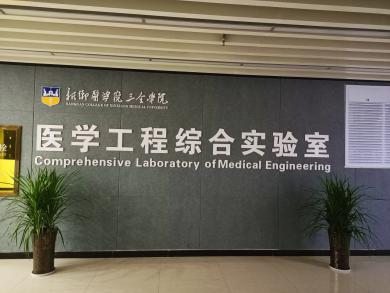 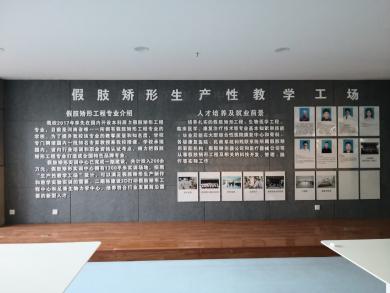 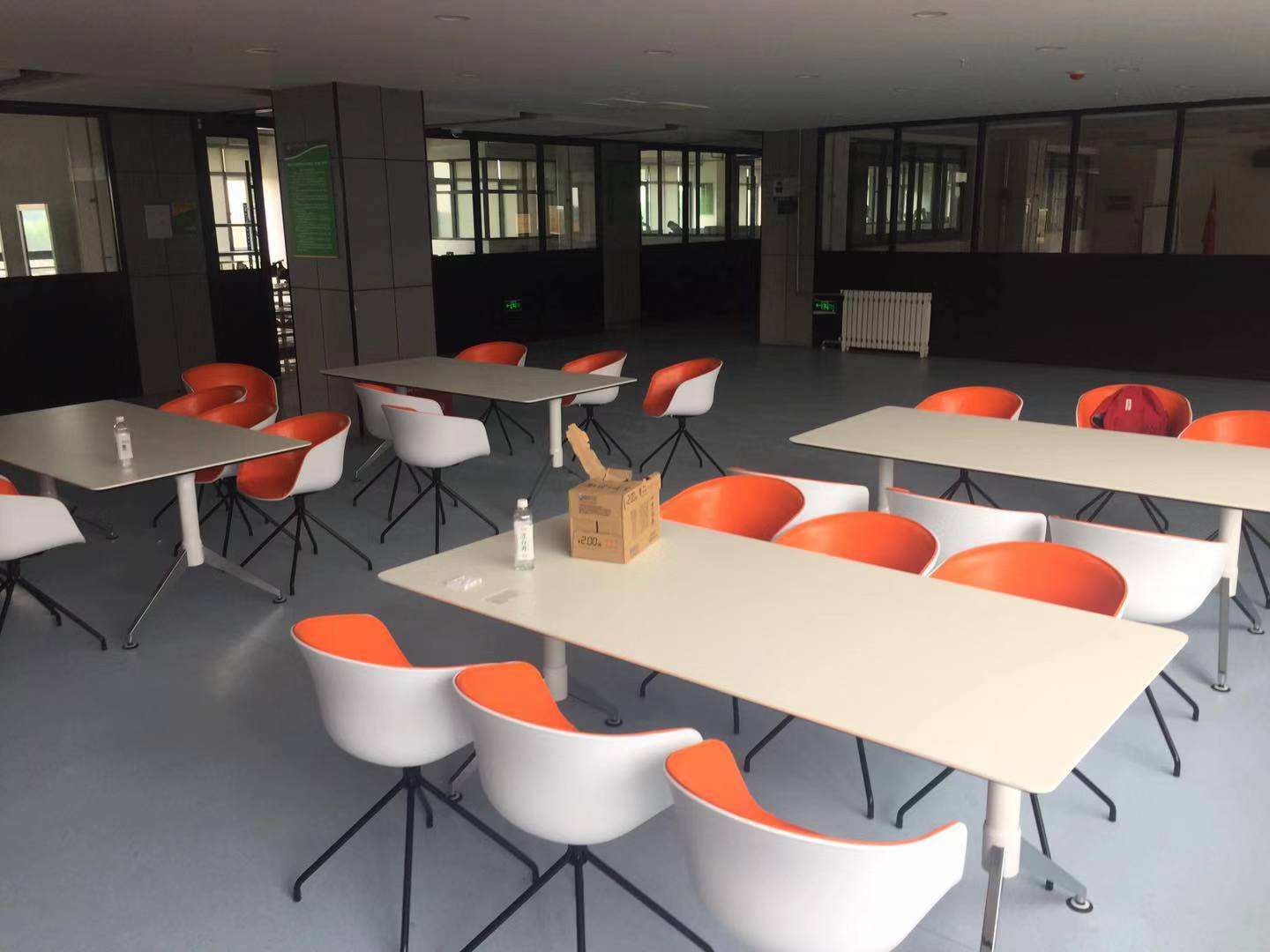 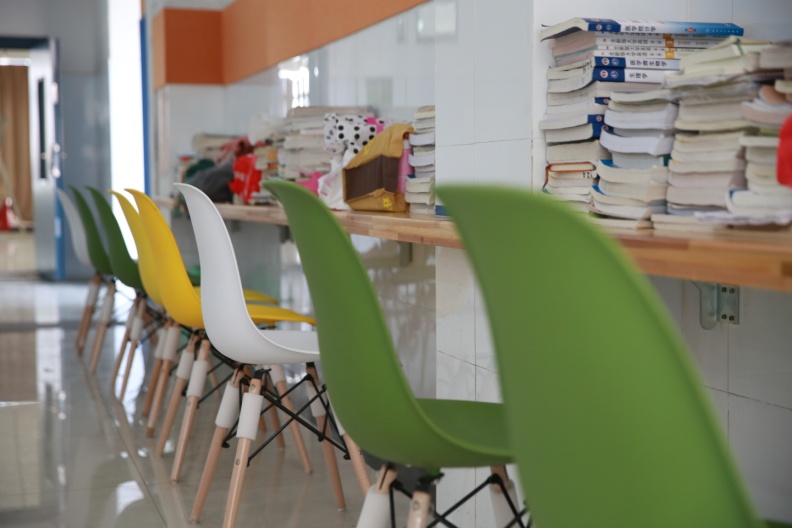 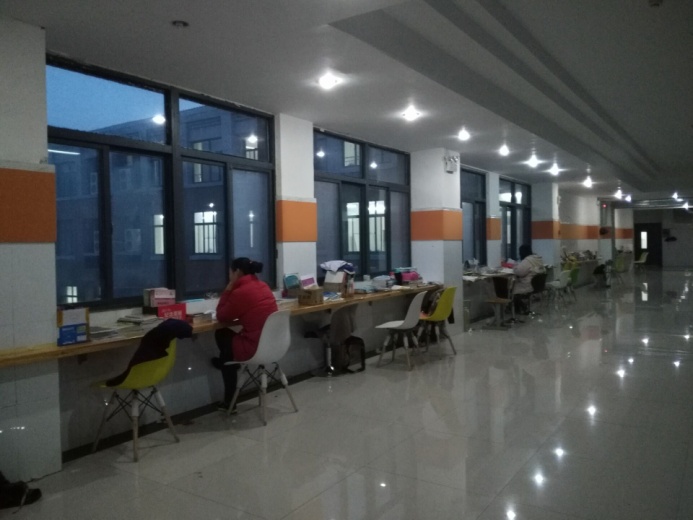 2016-2017
2017-2018
2018-2019
谨学楼
励学楼/笃学楼
医学工程实训中心
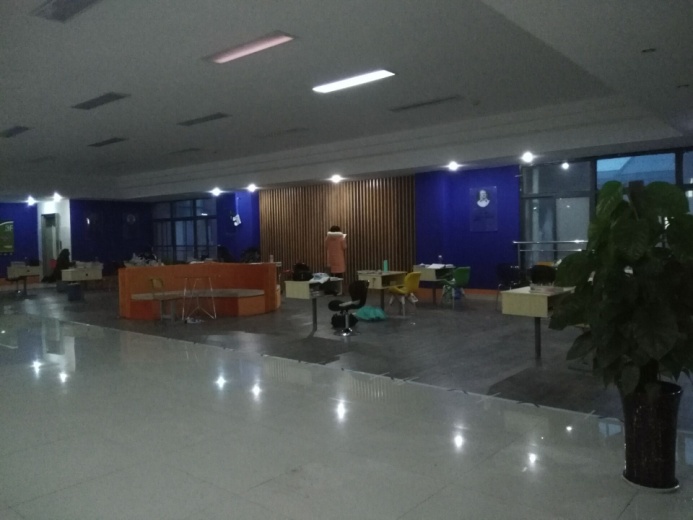 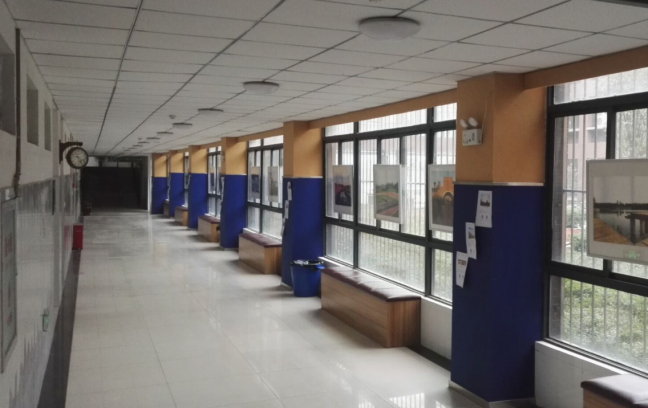 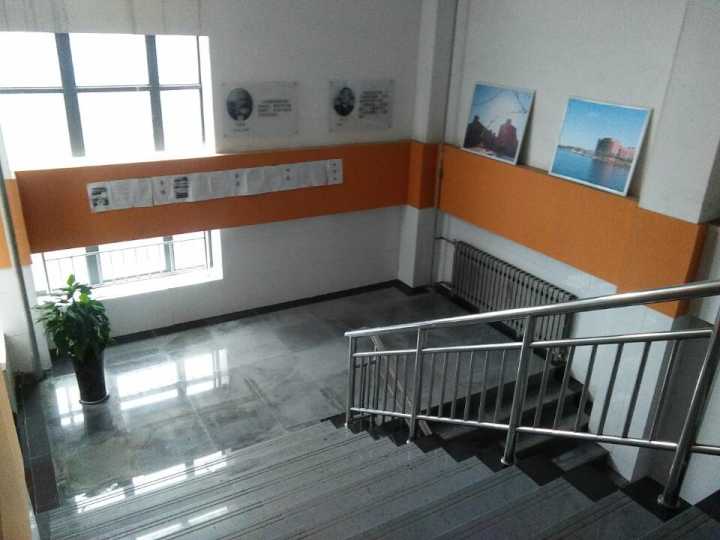 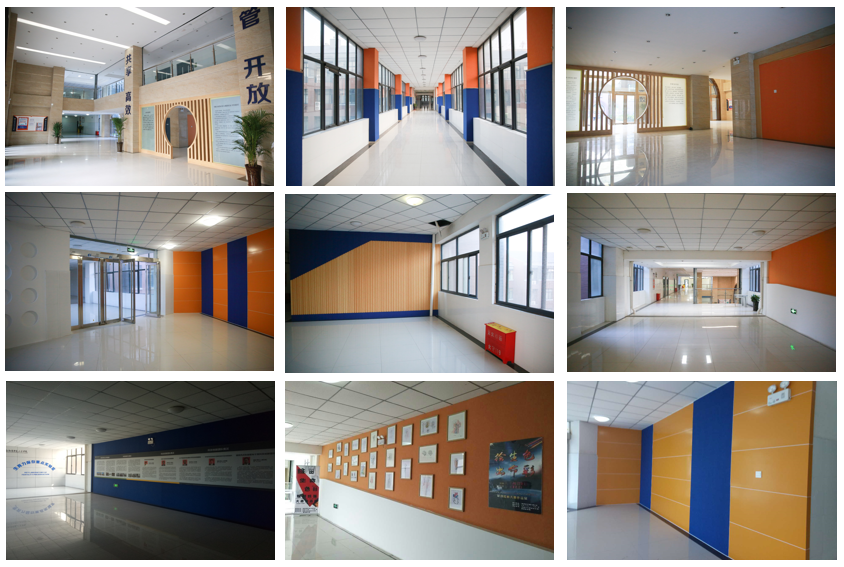 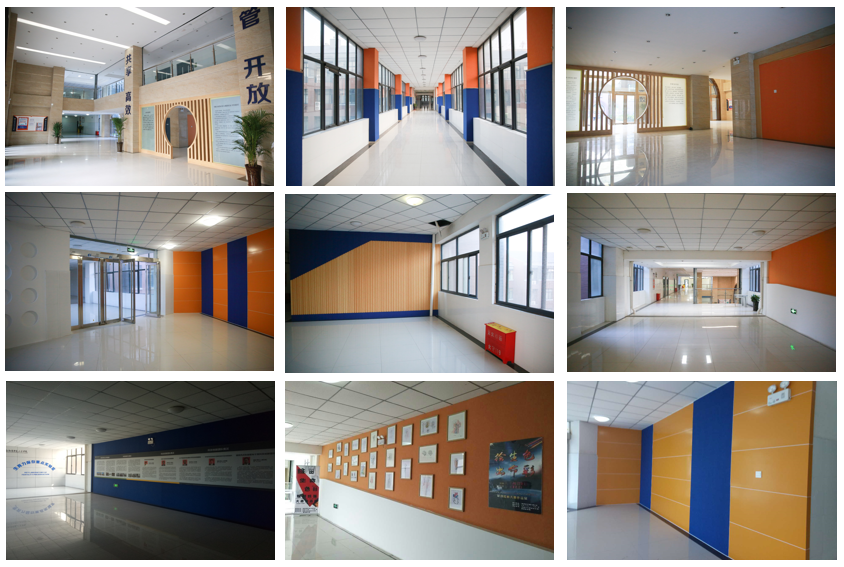 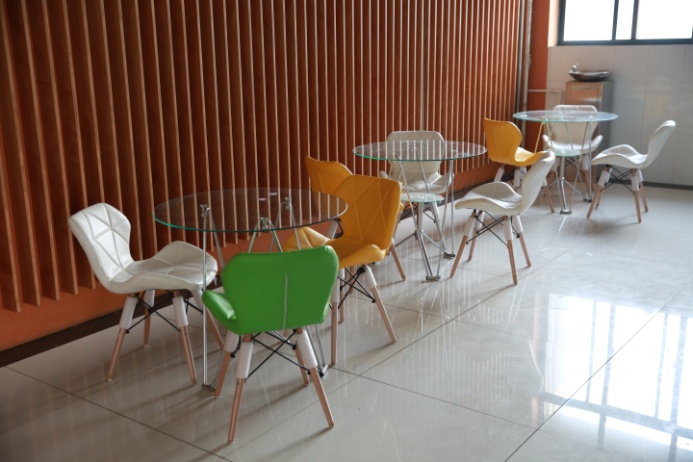 教学科研场所环境文化建设
Work summary report of campus culture construction office in 2019                                                     校园文化建设办公室2019年度工作总结汇报
第二教学楼
一
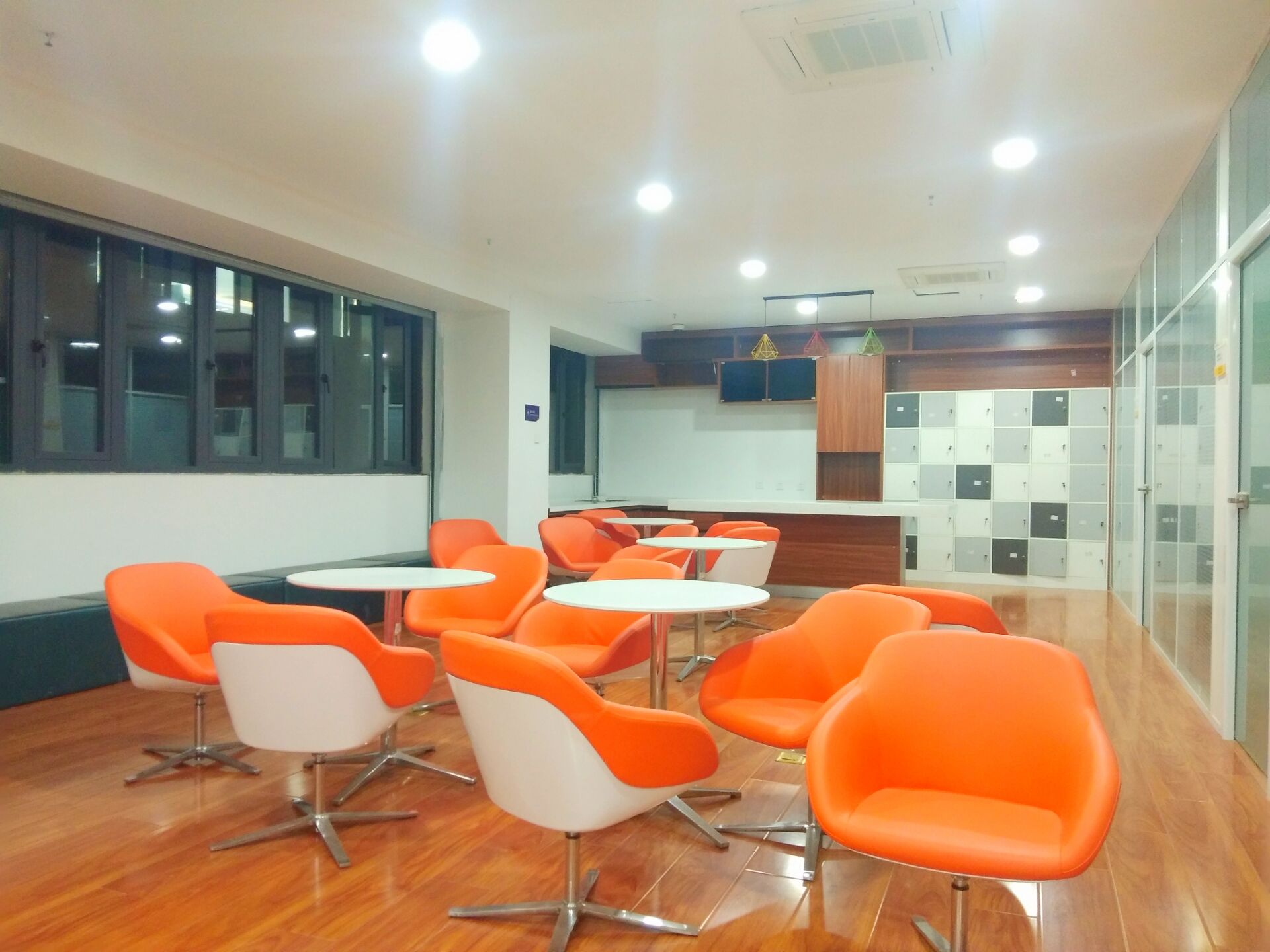 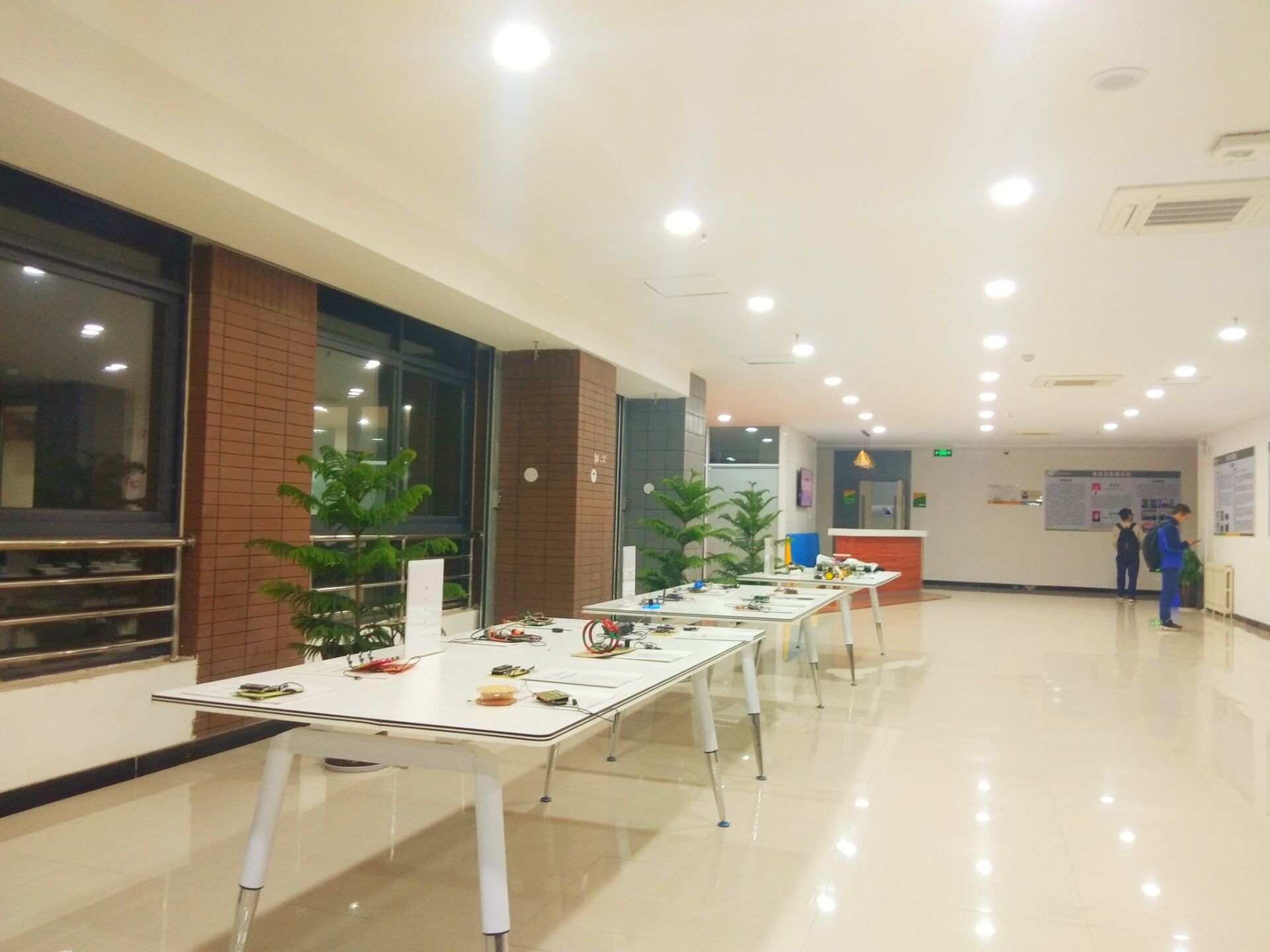 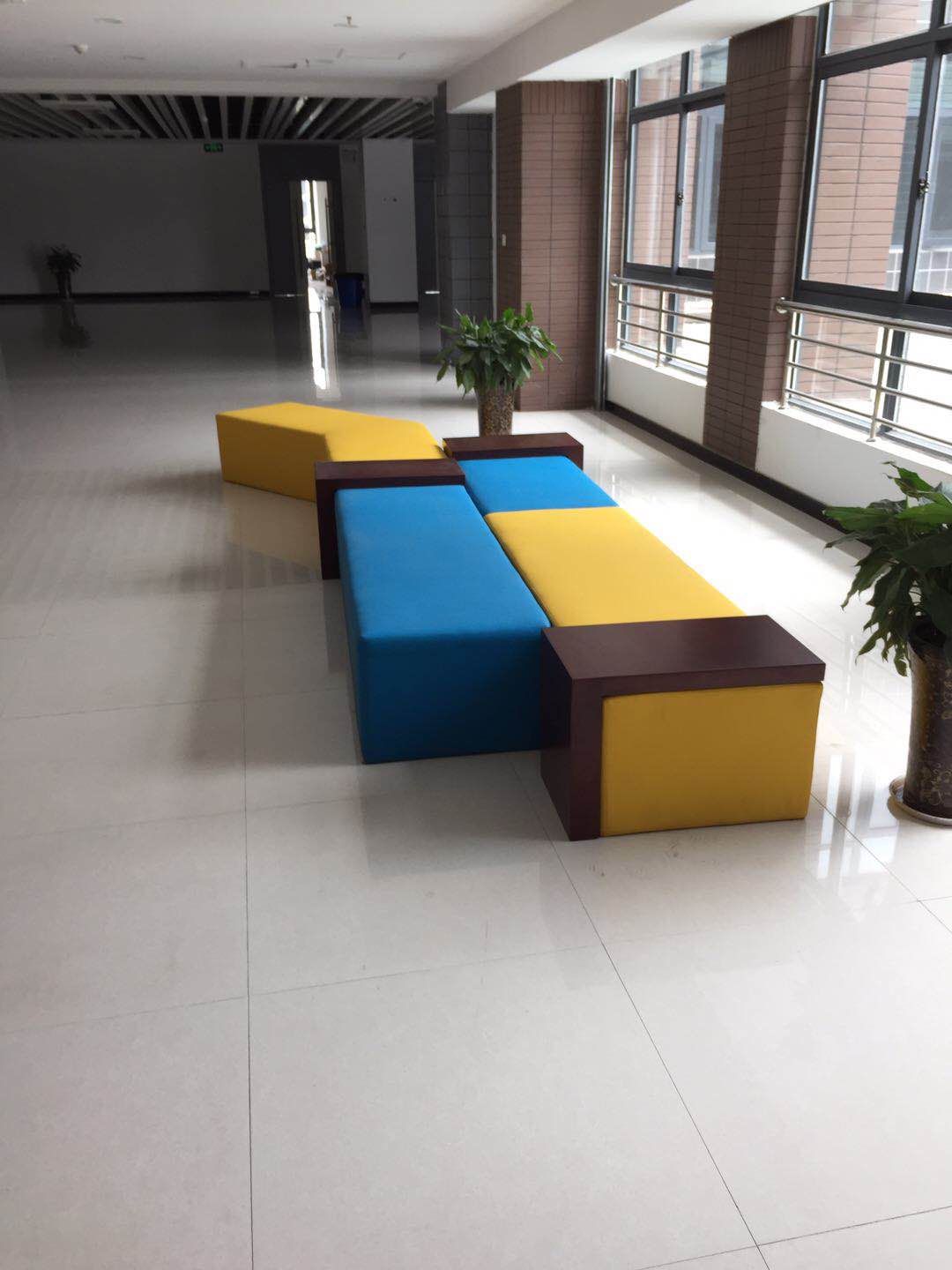 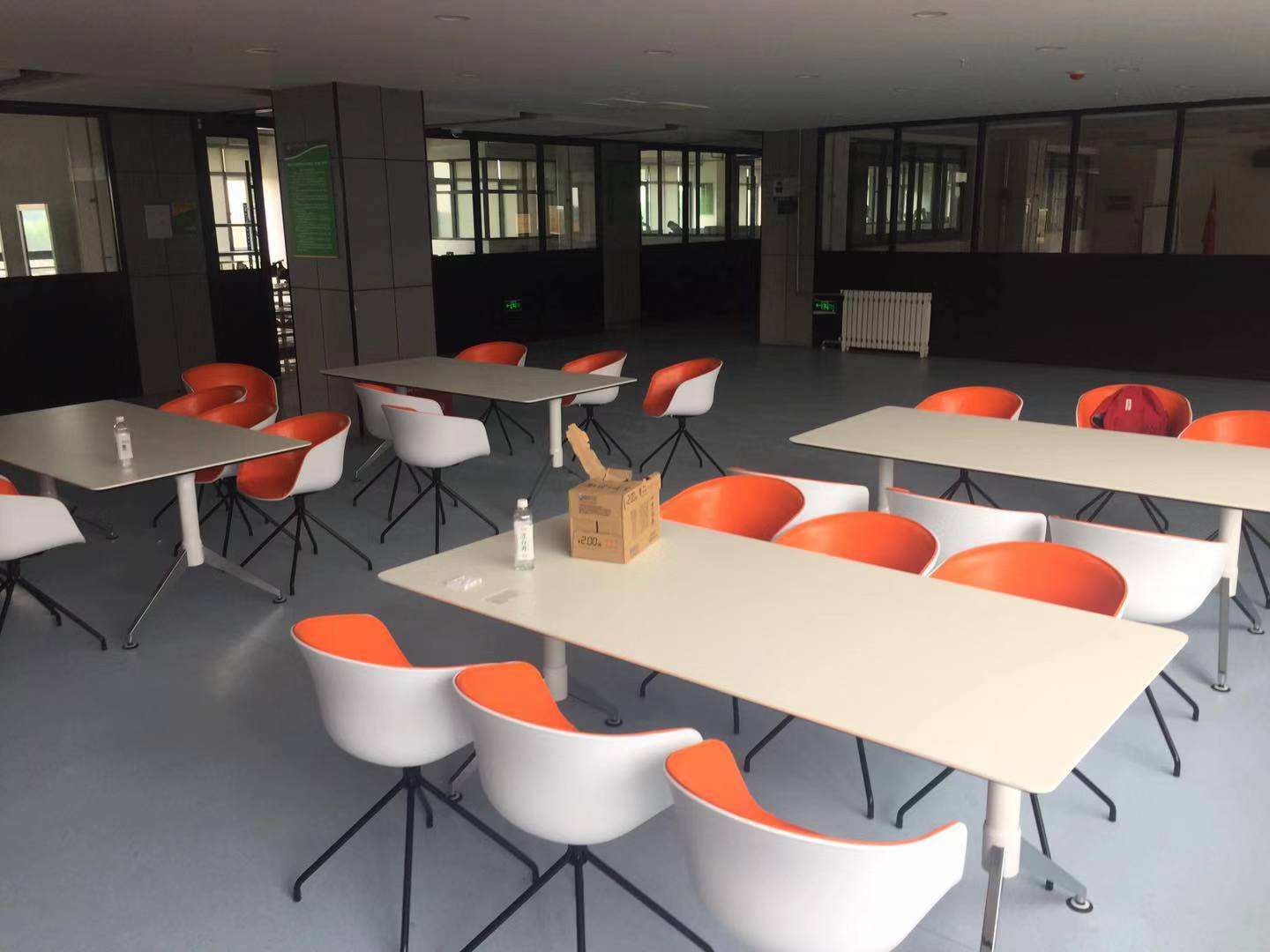 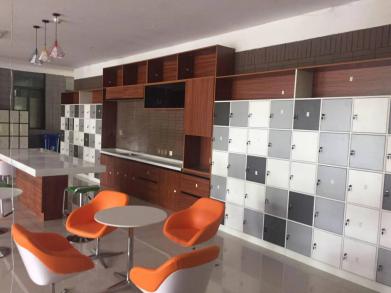 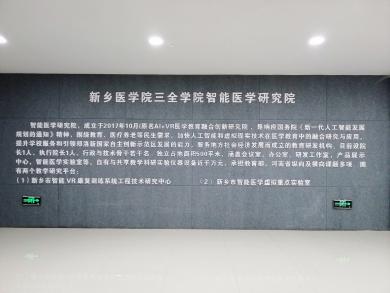 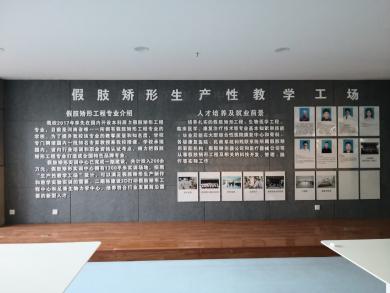 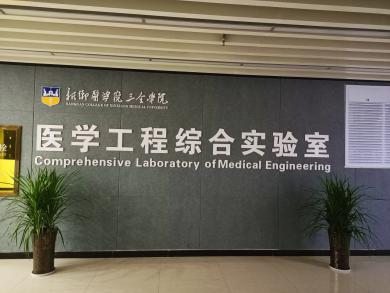 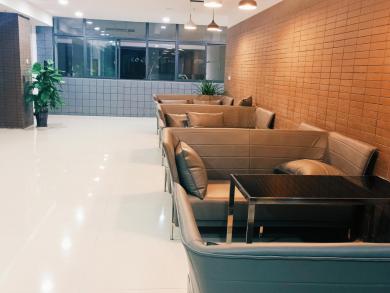 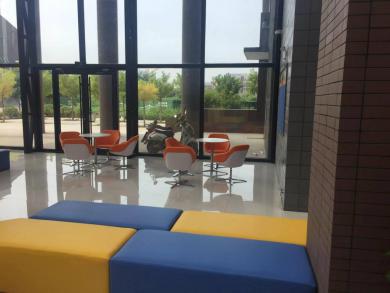 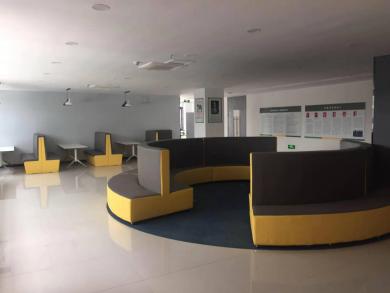 输入文字
输入标题文字
Work summary report of xxxxxx xxxxxxxxxxxx xxxxxx in 202x                                          单位名称202X年度工作总结汇报
二
输入文字
输入标题文字
Work summary report of xxxxxx xxxxxxxxxxxx xxxxxx in 202x                                          单位名称202X年度工作总结汇报
输入文字...............................................................................................................
输入文字
输入文字
输入文字
输入文字
输入文字
输入文字
输入文字
输入文字
输入文字
输入文字
输入文字
输入文字
输入文字
输入文字
输入文字
输入文字
输入文字
输入文字
三
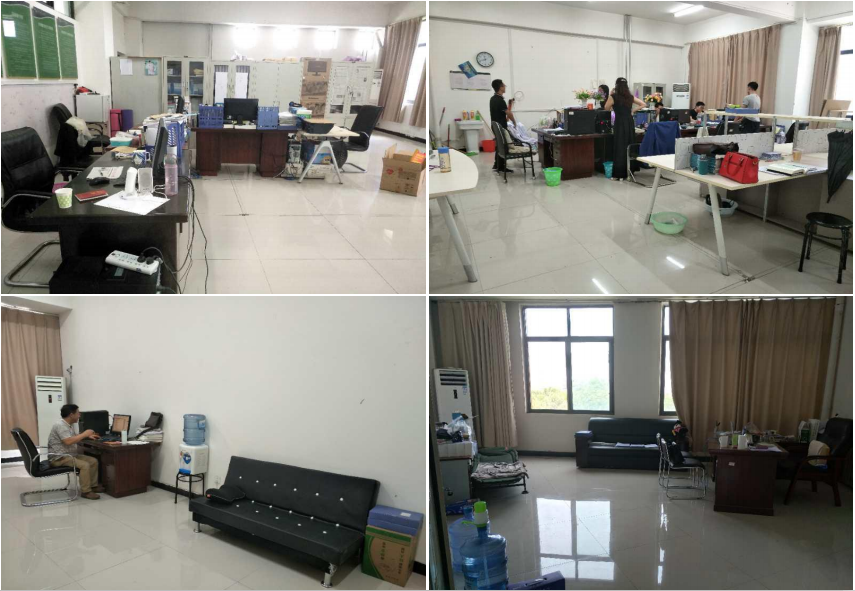 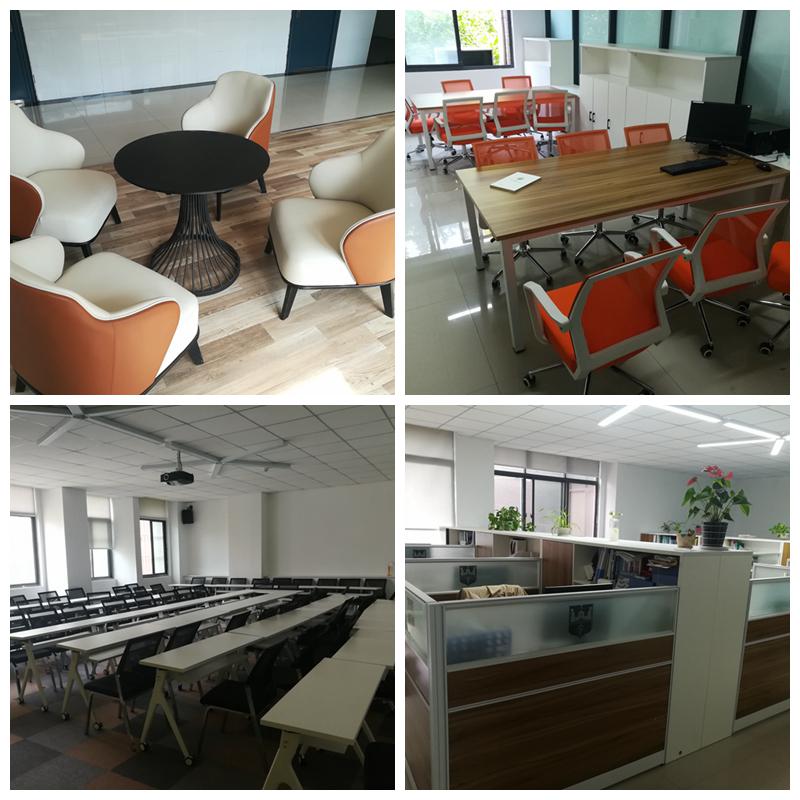 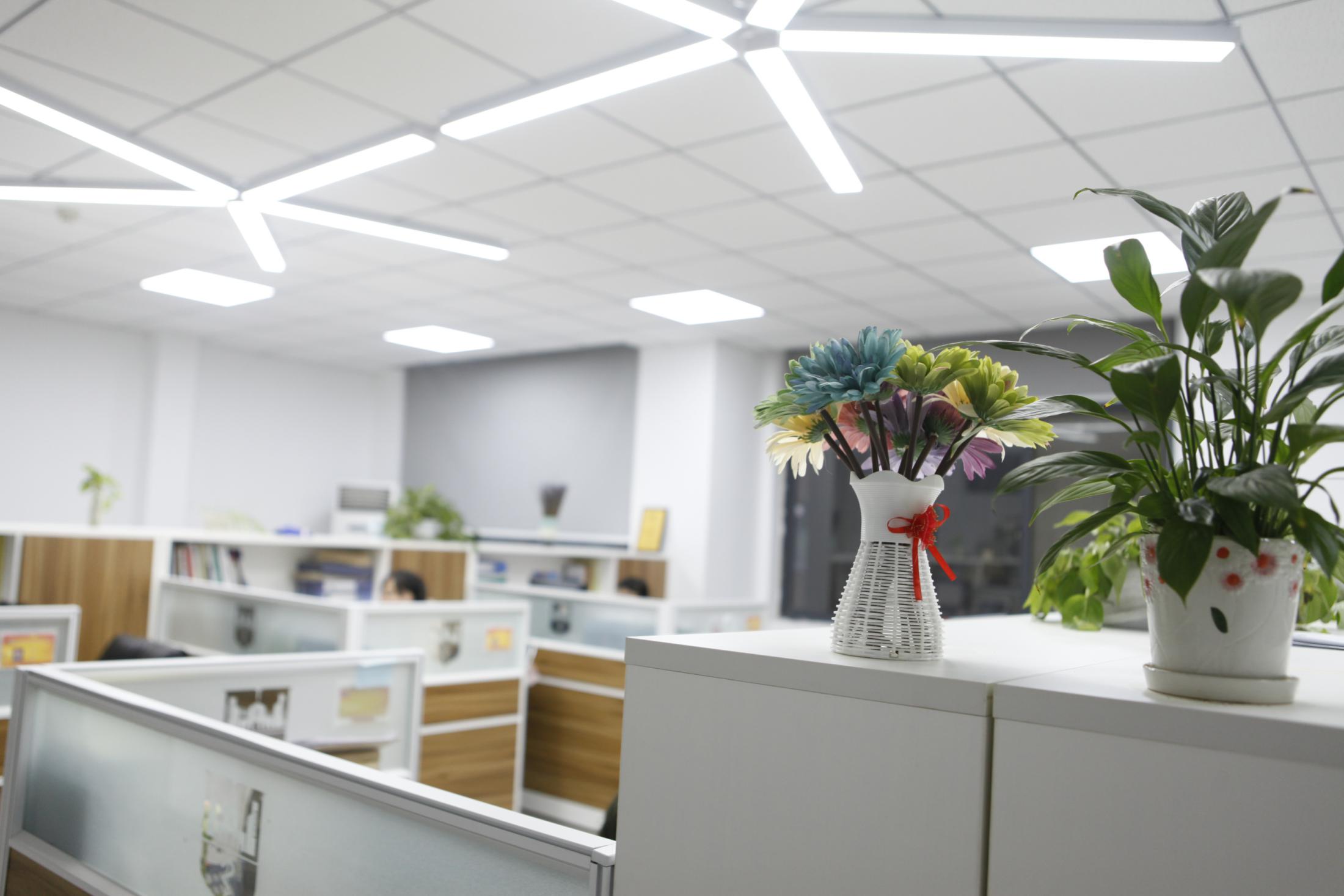 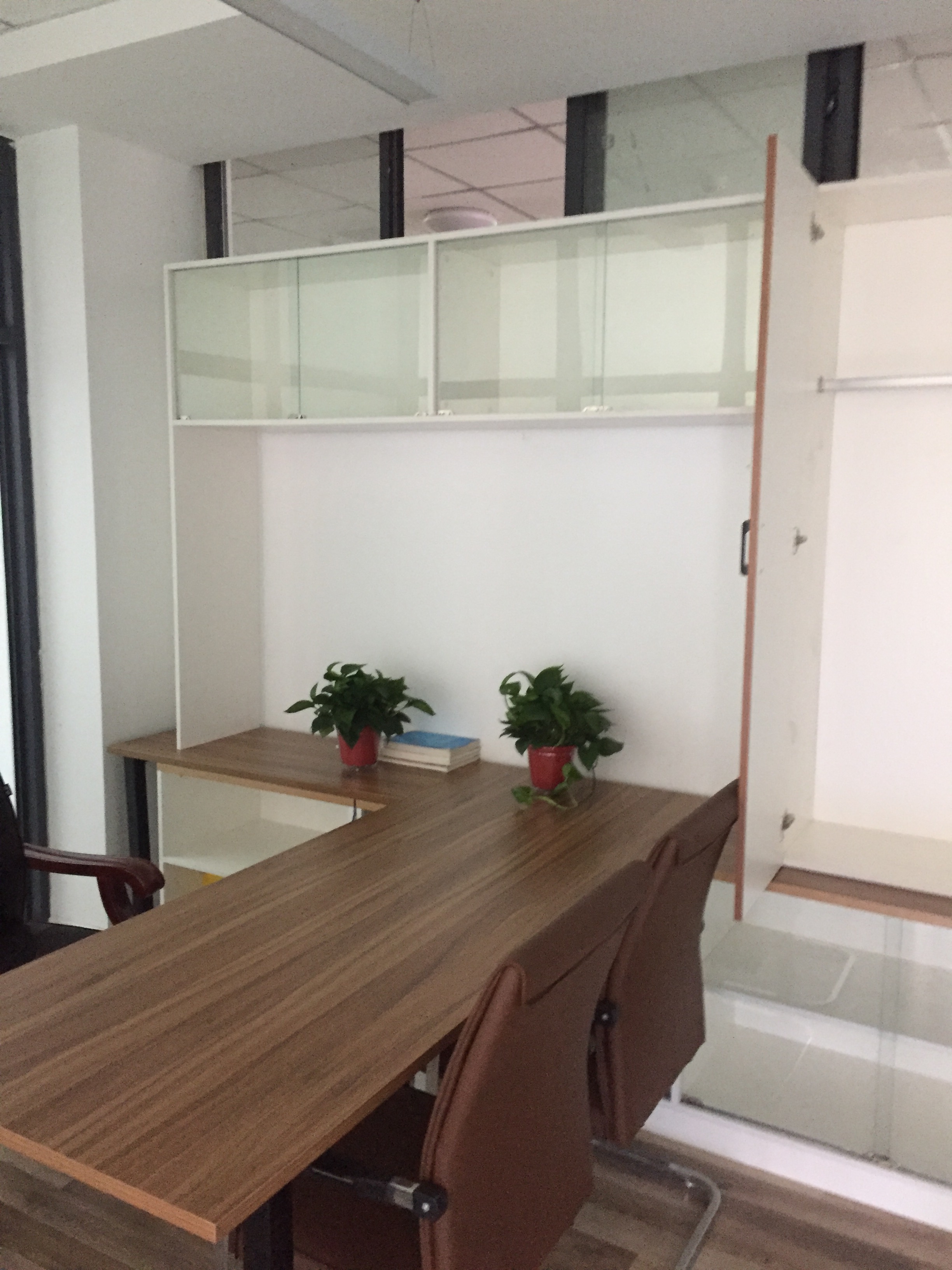 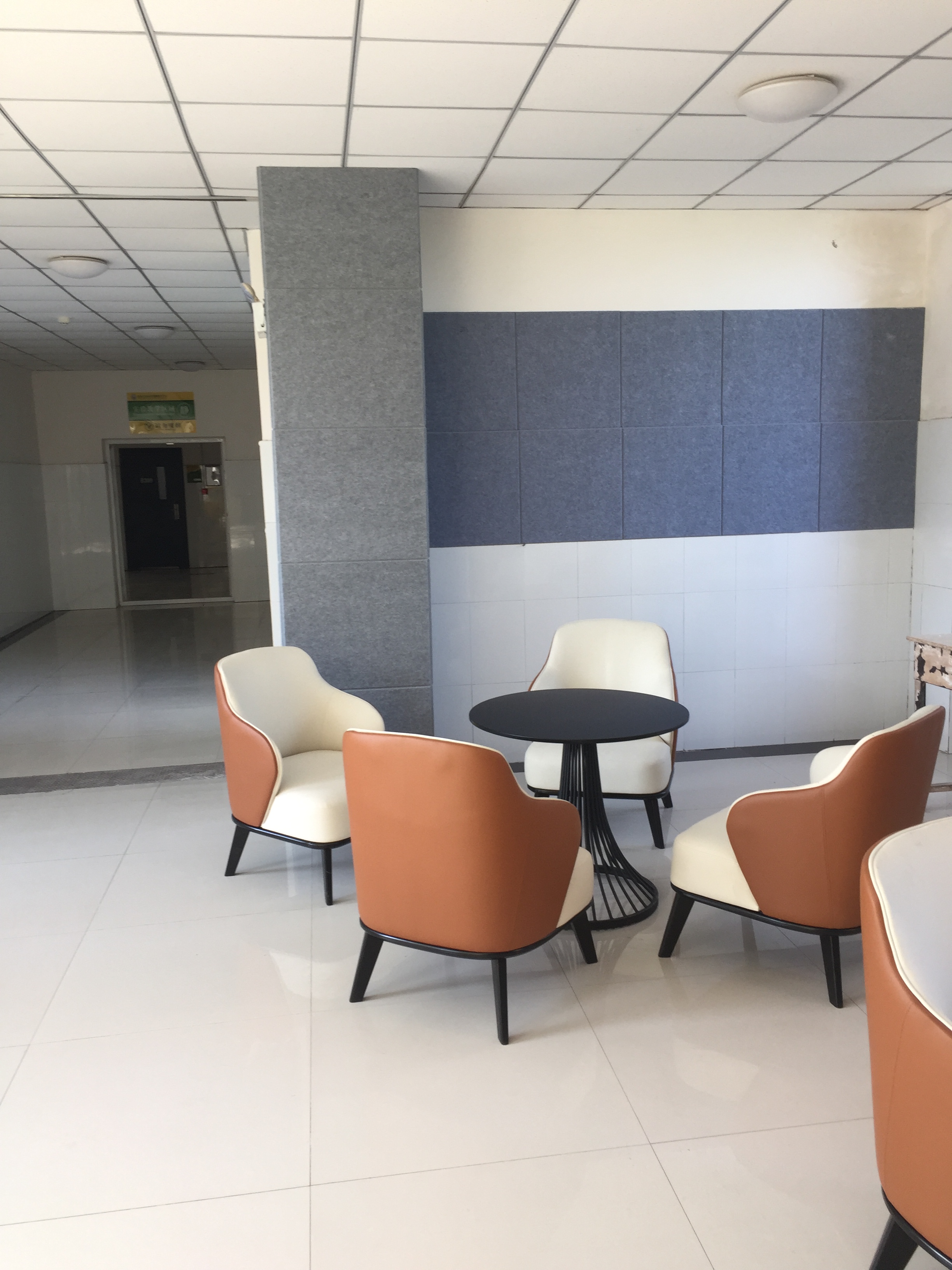 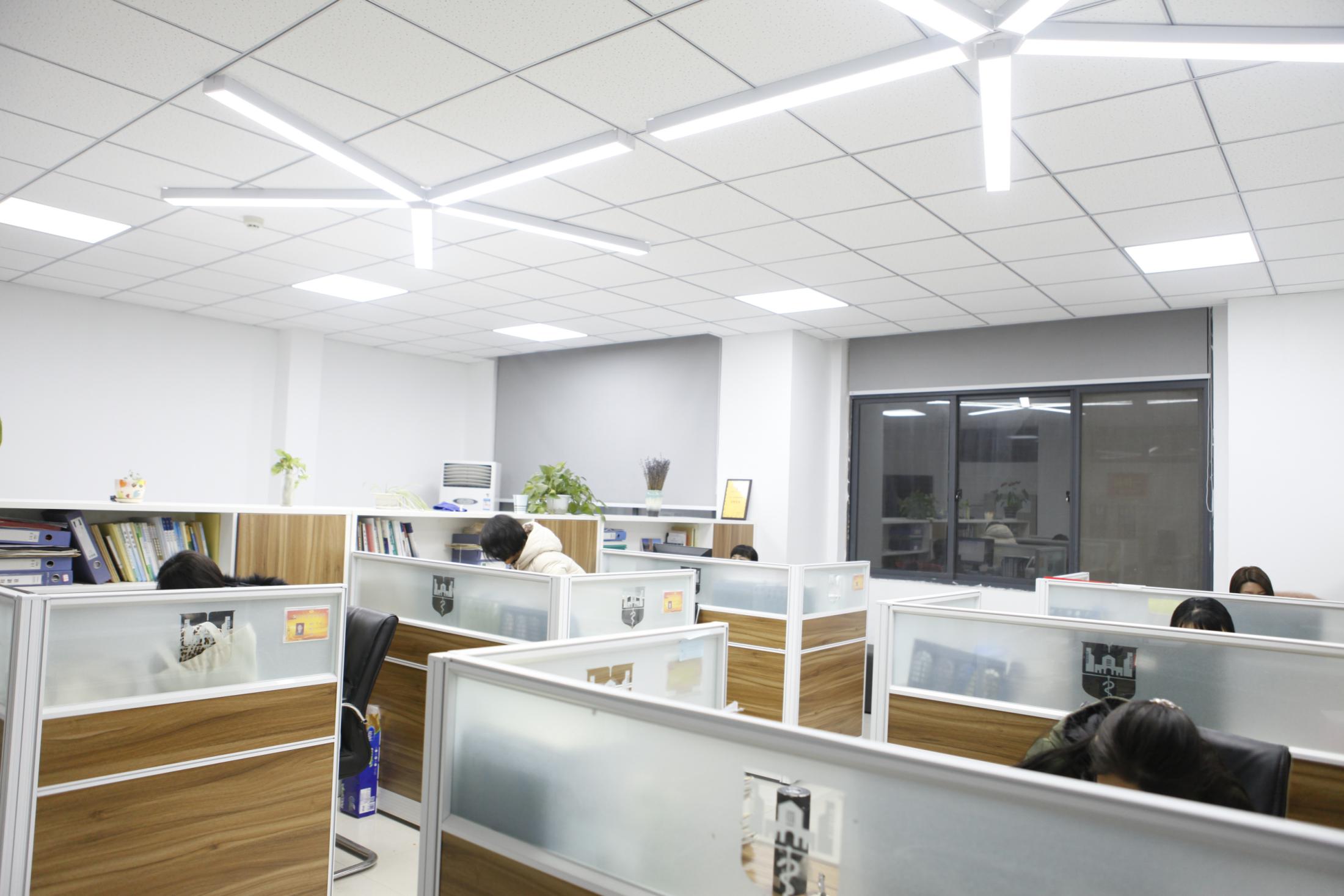 输入文字
输入标题文字
Work summary report of xxxxxx xxxxxxxxxxxx xxxxxx in 202x                                          单位名称202X年度工作总结汇报
输入文字（以下插入图片并排版）.....................................................................
羲和书院入口景观改造项目、精诚书院入口改造项目、崇德书院功能区提升项目
需要有图片，让学生助理去拍
2017
四
输入文字
输入标题文字
Work summary report of xxxxxx xxxxxxxxxxxx xxxxxx in 202x                                          单位名称202X年度工作总结汇报
XXXX-XXXX年
XXXX年
XXXX年
输入文字
鼓励书院环境文化提升工程
输入文字
输入文字
........................................................................
输入文字
........................................................................
输入文字
........................................................................
输入标题文字
输入文字...............................................................
输入文字
输入标题文字
输入文字（以下插入图片并排版）....................................
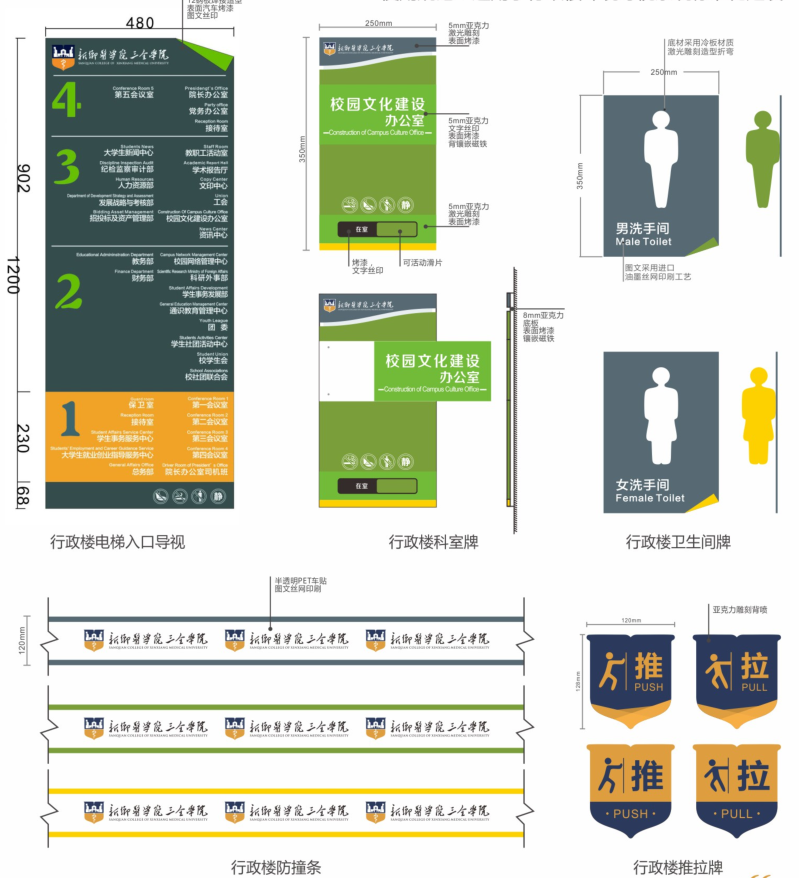 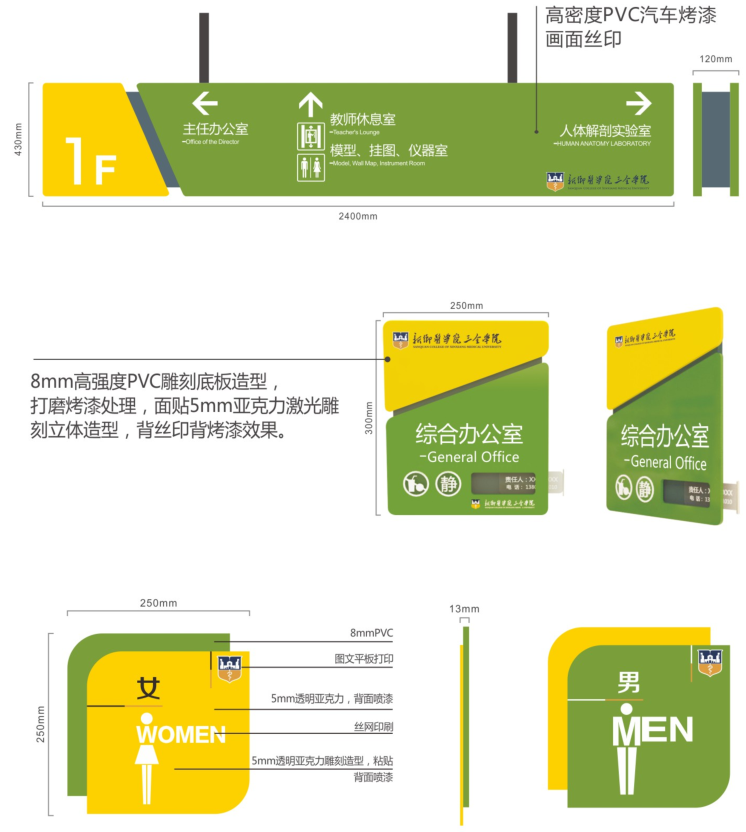 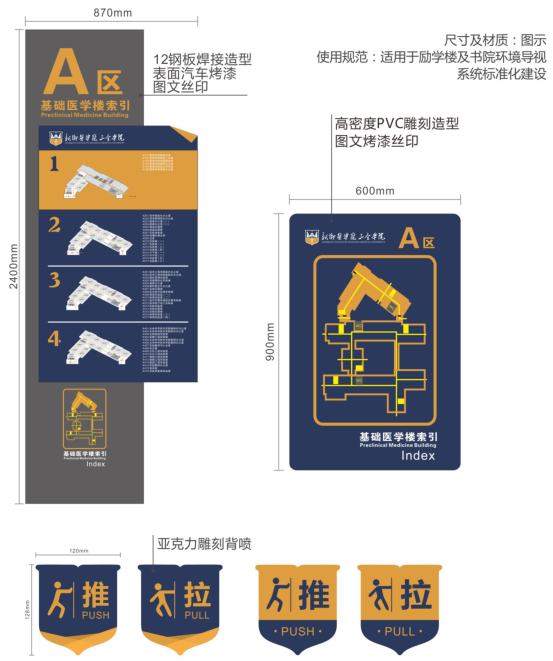 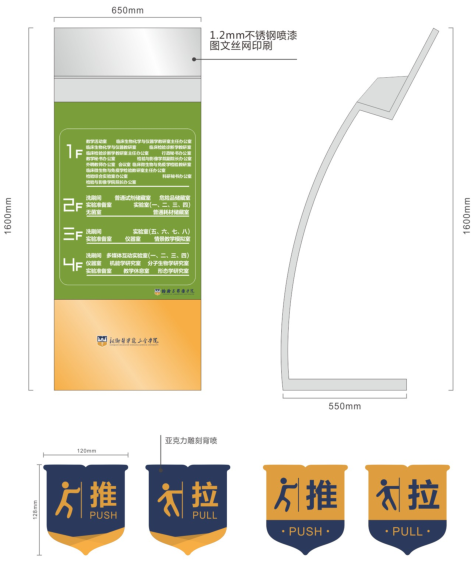 人文景观规划实施
Human Landscape Planning and implementation
基本满足需求
优化阶段
环境导视系统
A
满足需求，校园内已基本形成以标准色为主旋律的立体导视系统
宣传设施系统
B
满足需求，校园内已基本形成集宣传栏、粘贴栏、警示、广告等
为基础的宣传设施系统
小品座椅系统
C
基本满足需求，但由于景观节点建设滞后，使用率低
雕塑与装置艺术
D
2个
未完成规划实施
校园亮化系统
E
在建1个
需要结合学校发展逐步实施
人文景观节点
F
细部规划完成，但需要结合学校发展逐步实施
人文景观规划实施
Human Landscape Planning and implementation
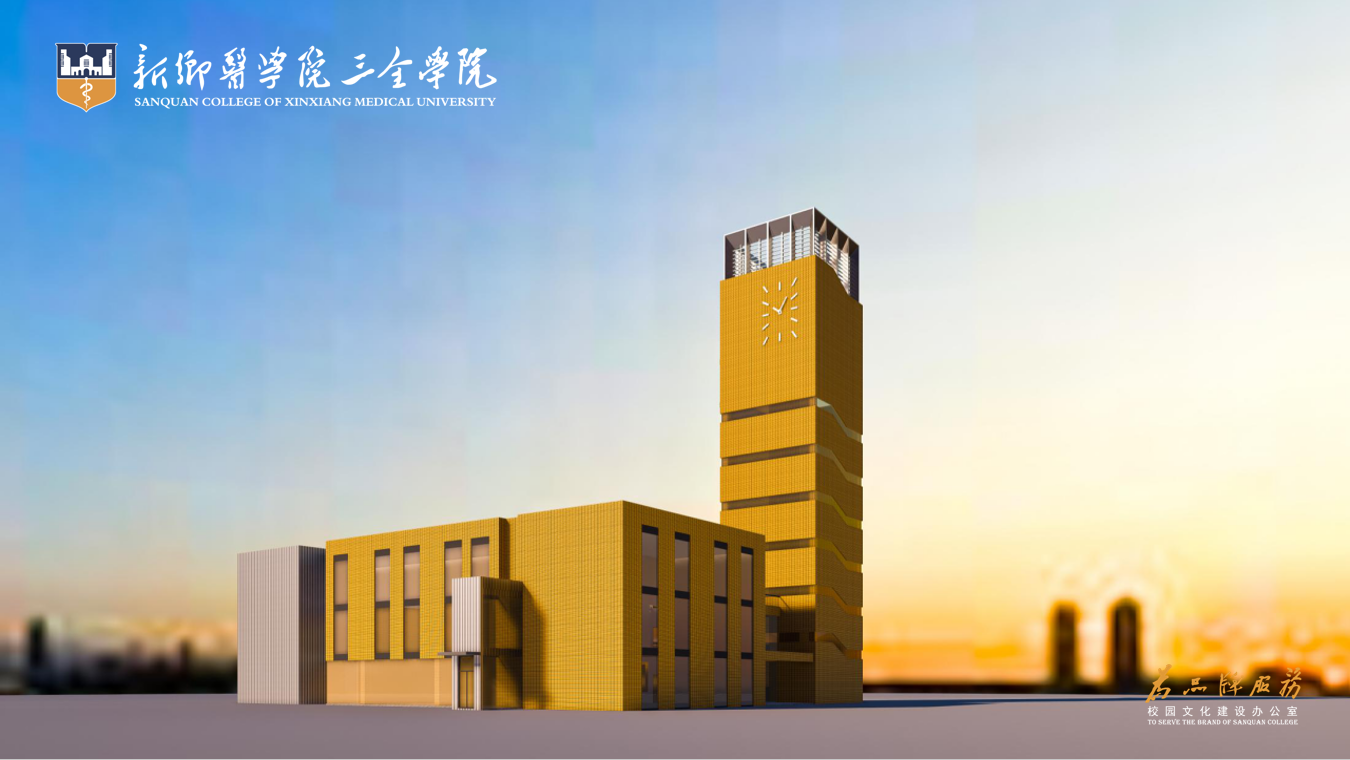 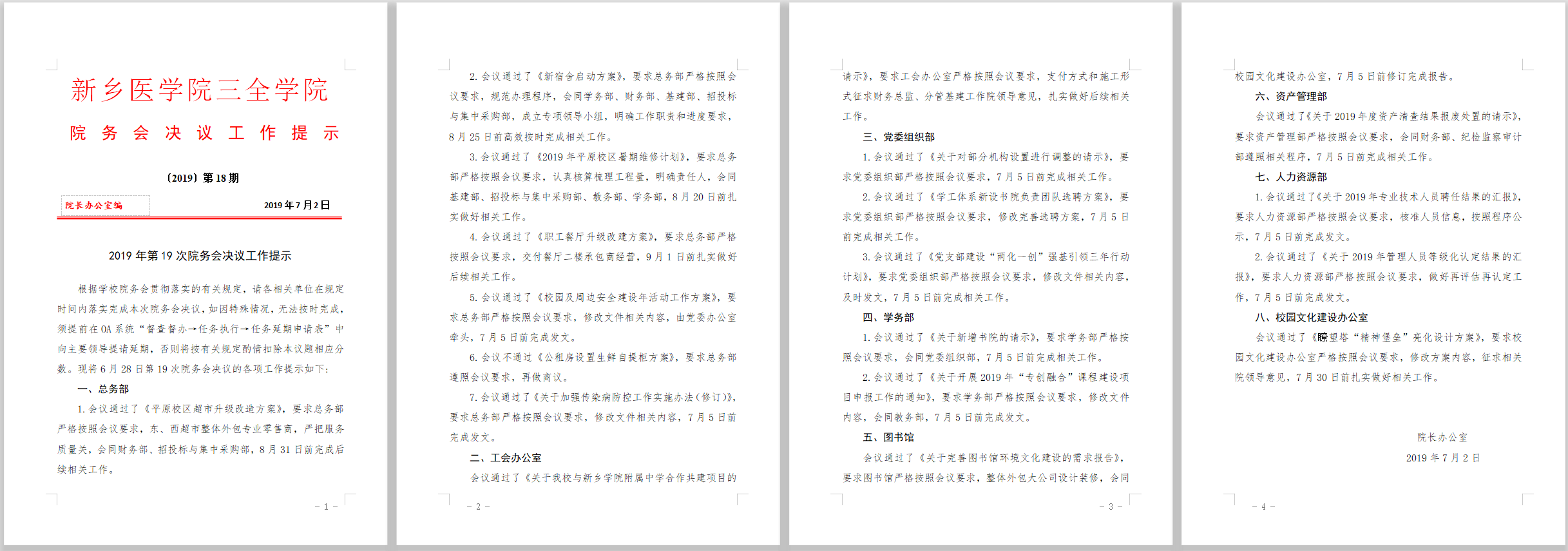 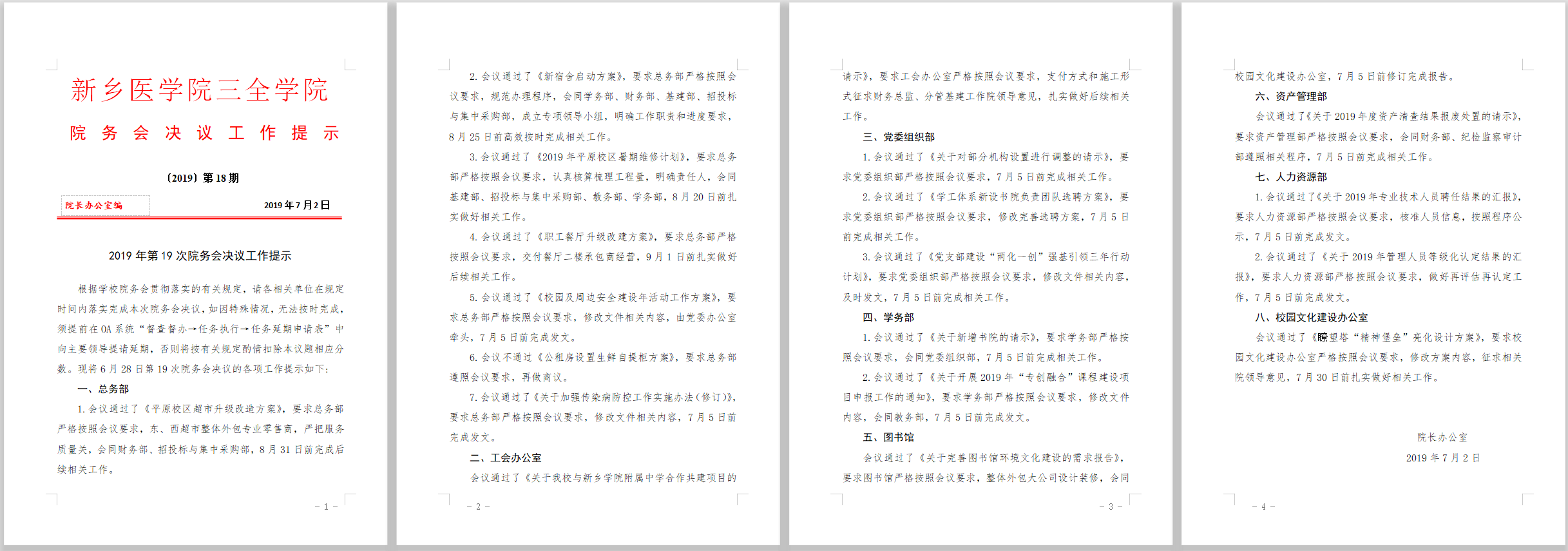 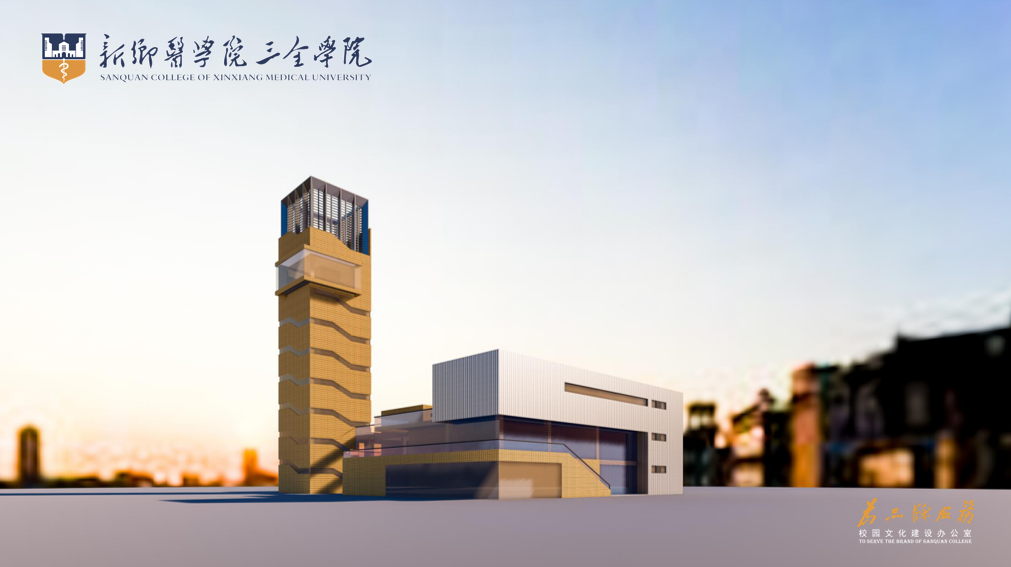 2019年人文景观规划实施——校园亮化系统的 体育场“瞭望塔”精神堡垒亮化工程建设项目。此项目建成后将成为三全学院“制高点“亮化效果会大大加强校内、外对三全学院的认知度。目前项目进度—已完成方案审议、施工图设计、钢结构项目安全审查及招投标。
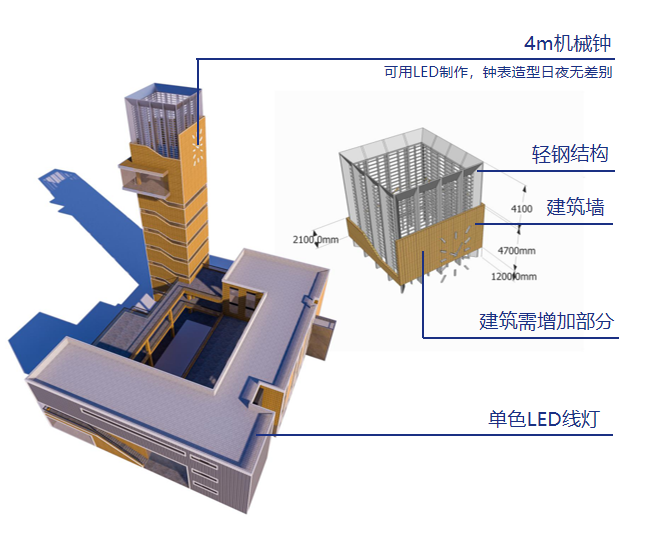 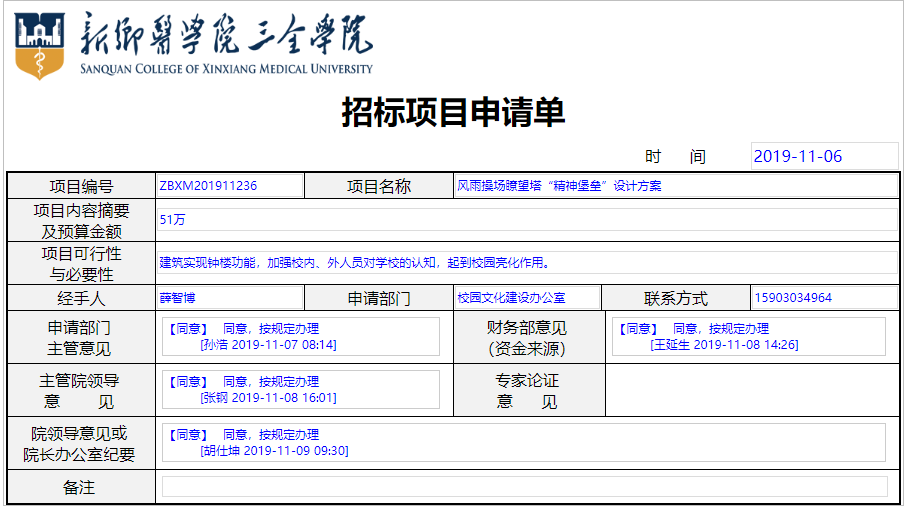 理念识别系统（MIS）
Mind identity system
文化建设成果
过去的成功
继承
文化提升方向
未解决的矛盾
现实的问题
人文内涵
创新
借鉴
融合
新课题新需求
未来的战略
文化凝练提升方向
理念识别工作遵循”继往开来“原则，继承三全发展中优秀精神；注入三全缺少的精神文化；
院（系、部）、书院文化建设
Cultural construction of colleges and departments and Academies
院（系、部）标准化文化建设工作
书院“特色”文化建设工作
组织院（系、部）履行“标准化”文化建设工作，进行标准化铭墙、铭牌建设、走廊特色文化建设、办公室文化建设、制度文化建设、规范VI、MI应用、创建文明校园以及文化设施的管理维护工作。
       其中铭牌、走廊、制度文化建设及VI的规范应用几项工作完成情况较好；办公室文化建设院系间差距较大，但仍稳步进行；由于新的VI手册的发布推广，VI应用及文明校园建设较17，18年有较大改善，文化设施的维护管理方面较为薄弱。
组织书院开展“特色”文化建设工作，进行特色文化方向确定、文化方案规划及实施、制度文化建设、规范VI、MI应用、创建文明校园以及文化设施的管理维护工作。
       其中，各书院的文化建设方向均已确定，书院文化建设稳步实施，但由于各书院区域的“局限性”，文化建设规划随情况变化制定。制度文化建设逐步完善；仍存在VI应用不规范，乱张贴现象；文化设施的维护管理方面较为薄弱。
院（系、部）文化建设
一
2019年各院（系、部）文化建设工作完成情况
Work summary report of campus culture construction office in 2019                                                     校园文化建设办公室2019年度工作总结汇报
Cultural construction of colleges and departments
院（系、部）文化建设
二
2019年各院（系、部）文化建设工作分析
Work summary report of campus culture construction office in 2019                                                     校园文化建设办公室2019年度工作总结汇报
Cultural construction of colleges and departments
院系标准化文化建设方向：精神、环境、制度、行为、视觉。 
        从整体看，由校园文化建设办公室统筹建设项目各院系（部）均能积极配合，并能达到既定目标。、铭墙、铭牌建设、制度文化建设、走廊特色文化建设已基本完成，初出形象。 
      办公室文化建设院系间差距较大，但仍稳步进行；由于新的VI手册的发布推广，VI应用及文明校园建设较17，18年有较大改善，文化设施的维护管理方面较为薄弱。
三
Work summary report of campus culture construction office in 2019                                                     校园文化建设办公室2019年度工作总结汇报
书院文化建设
2019年各书院文化建设工作完成情况
Cultural construction of  Academies
四
Work summary report of campus culture construction office in 2019                                                     校园文化建设办公室2019年度工作总结汇报
书院文化育人理念
通识教育课程体系
培养目标
文化特色
管理特色
课程特色
活动特色
环境特色
书院文化建设
各书院“特色”文化建设方向
Cultural construction of  Academies
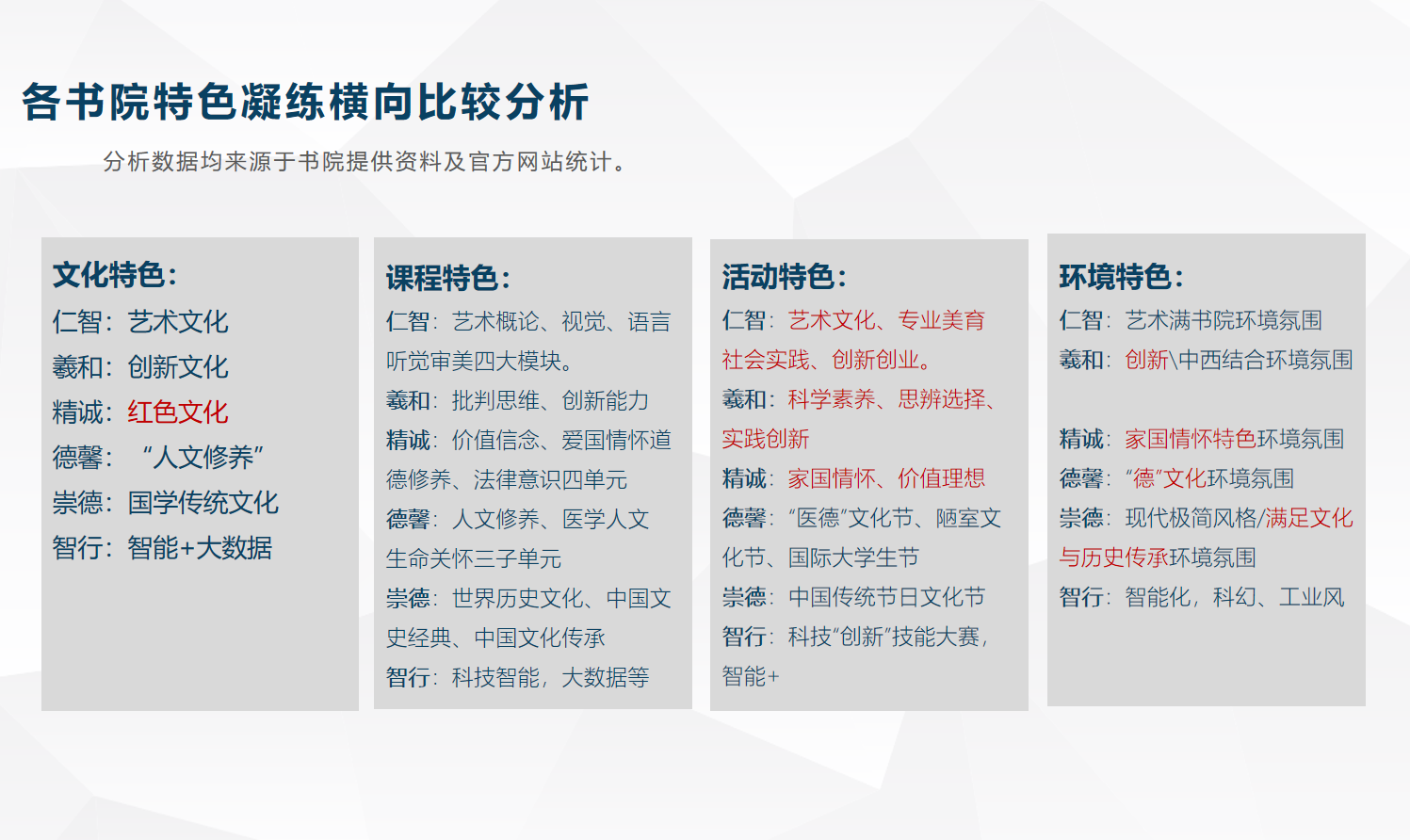 五
2019年书院文化建设工作效果对比及分析
Work summary report of campus culture construction office in 2019                                                     校园文化建设办公室2019年度工作总结汇报
书院文化建设
Cultural construction of  Academies
“双院制”的改革促进书院文化建设的步伐，在学校的大力支持下，学务部的敦促下，书院文化建设又走上新的台阶。
       从指标数据看，各书院均积极开展文化建设工作并完成了既定目标。 但仍有提升的空间，首先在功能区文化建设上要与书院的特色文化相融合，书院的特色文化凝练要与书院承担的通识教育课程相结合，差异化发展。其次，相较以往，各书院文化设施的管理和维护向上发展，但仍存在问题，除了校文化办的协调组织督查外，仍建议各书院单独设立维护、管理的学生团队。第三，文明校园的创建上存在较多乱张贴现象，这一现象反映了书院开展活动较多，但建议书院管理团队重视此项，每周进行督查维护，杜绝乱张贴现象，活动结束后及时撤除余留文化设施。
六
书院文化建设存在的问题及整改措施
Work summary report of campus culture construction office in 2019                                               校园文化建设办公室2019年度工作总结汇报
书院文化建设
Cultural construction of  Academies
发现问题：

虽然各书院文化特色已明确，但各书院文化建设仍然趋于雷同，文化特色不够鲜明
    “双院制” 改革希望书院发展的差异化，差异化的通识教育学科，差异化的书院文化。让三全莘莘学子多一份选择，多一次历练。
各书院文化建设步伐过快，精品太少
      学务部的统筹管理加快了书院文化建设步伐，各书院已基本完成通识教育学科及功能区建设，且已经开启书院文化建设的提升工程，但文化建设是一个长期而曲折的过程，不可能一蹴而就，书院文化建设并没有完成，而下一步书院文化建设也应进驻精品时代，放缓步伐，打造精品。
整         改         措          施
1、在文化建设方案的审核上，鼓励差异化建设，避免趋同。
2、 积极组织书院文化建设调研、讲座、实例分析等活动，帮助书院找准定位。
3、对定位明确，条件优厚的书院文化建设项目加大扶持力度，打造精品工程。
4、发挥各书院“校园文化建设”学生机构作用，协助书院完善文化设施、场所的管理，维护。
2
文化建设工作中的不足
文化建设工作中的不足
The deficiency of cultural construction
精神文化建设资源配置薄弱
人文景观规划
实施力度不够
人文景观规划实施力度不够，投入仍显不足，近年校园景观建设虽加大力度，但人文景观规划实施仍不足一半。
精神文化的梳理、凝练、调查研究投入不足，精神文化建设发展滞后，应将精神文化建设作为中心工作来抓。
3
2020年文化建设新思路
2020
文化建设新思路
New ideas of cultural construction
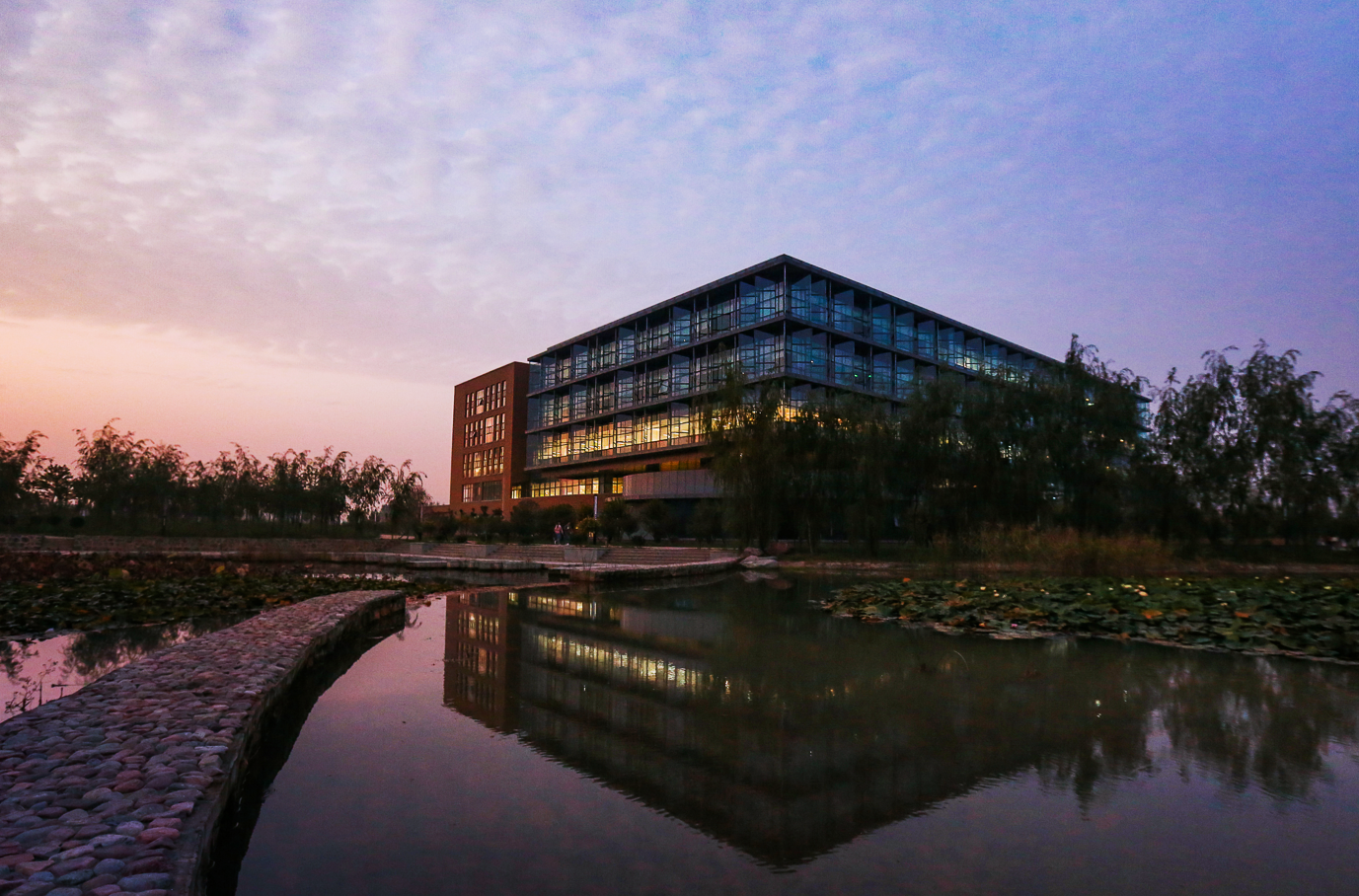 深抓精神文化建设
加快推进校园人文景观规划建设
持续推进书院、院系文化建设
转变文化建设工作思路
加快校园人文景观建设，规划在校内选择两处区域进行人文景观建设，组织实施体育场“瞭望塔”亮化工程建设、图书馆西侧小湖景观区改造项目。
积极推动学校理念文化的研究，结合学校形势推动学校十四五战略的文化表达，使其深入人心。
继续加快各院系（部）“标准化”文化建设，不断提升各院系（部）文化环境建设。完善学校智慧办公空间建设。为院系、书院提供优质文化建设服务。
一方面是将文化建设工作重心由环境文化建设向精神文化建设倾斜。另一方面是将文化建设工作主体转移，将校园文化建设办公室转变为学校文化建设的“教练员”。
深抓精神文化建设
持续推进书院、院系文化建设
加快推进校园人文景观规划建设
转变文化建设工作思路
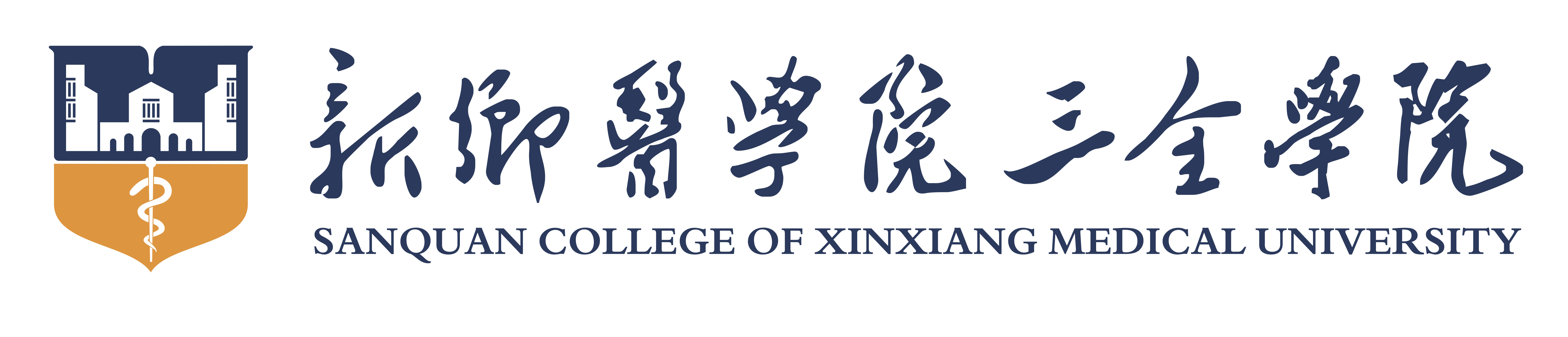 2019
THANK YOU